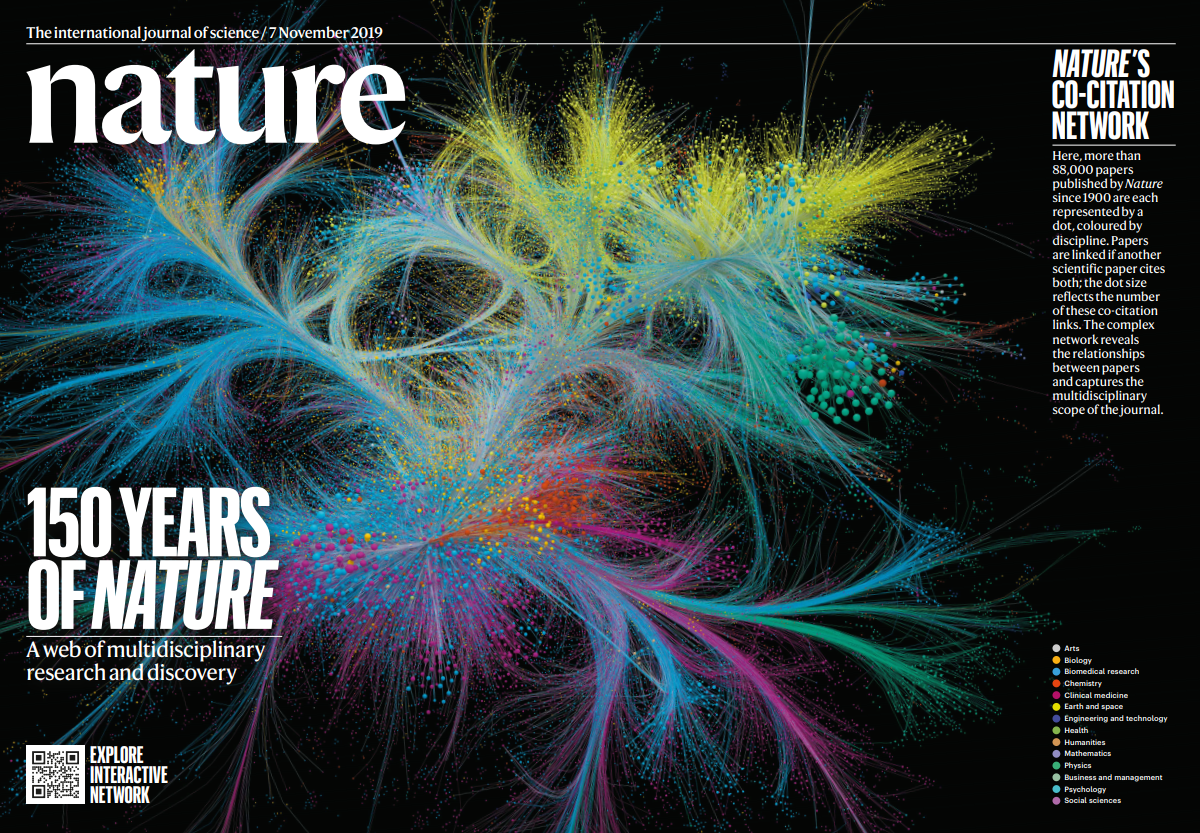 Inside Nature
Federico LeviSenior Editor, Nature
Fermilab, 13th March 2024
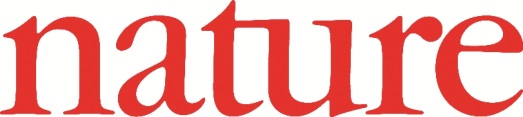 nature's mission statement
… to place before the general public the result of scientific discovery and to help scientists to learn about advances in all branches of natural knowledge …
A weekly journal of science
First issue: November 1869
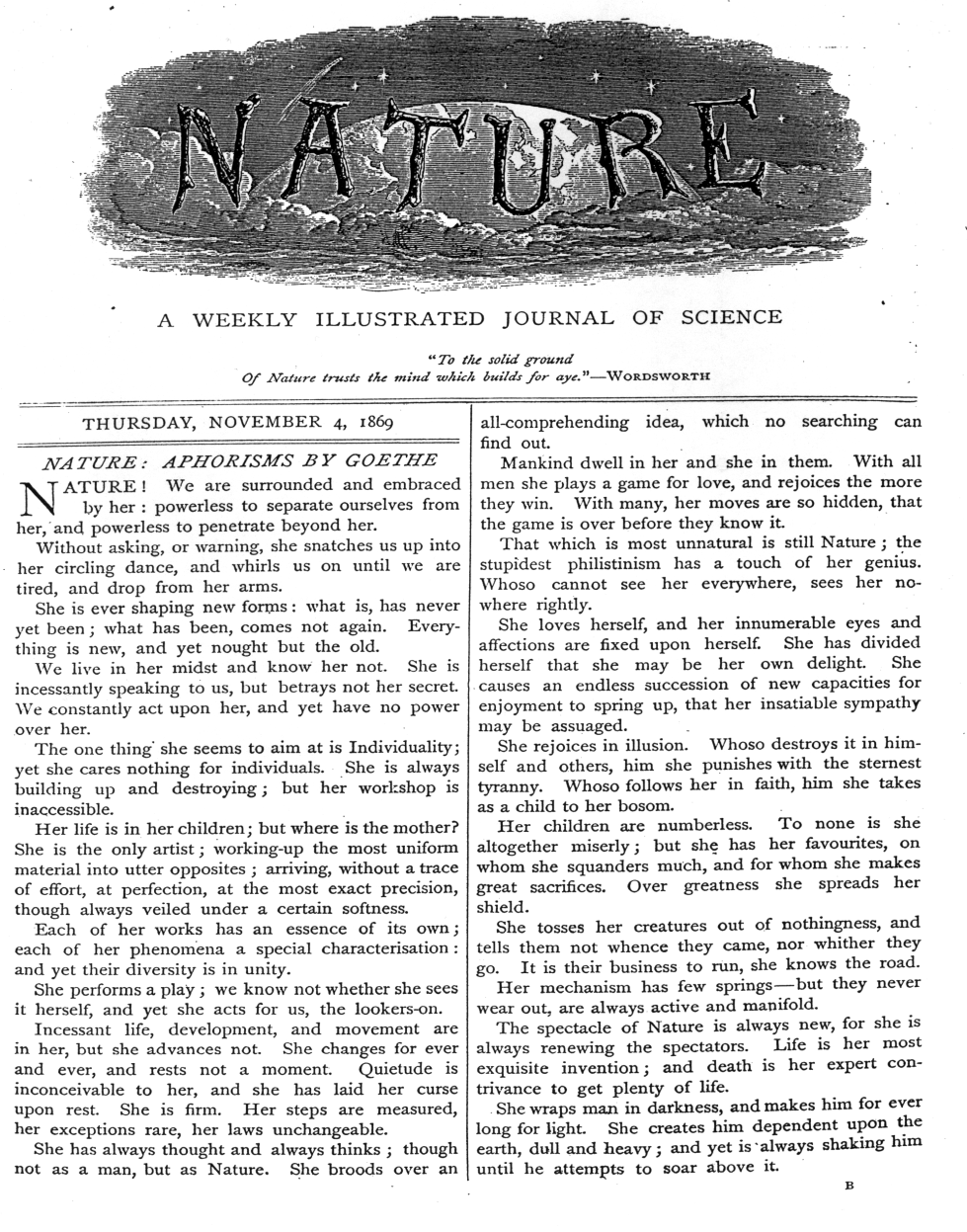 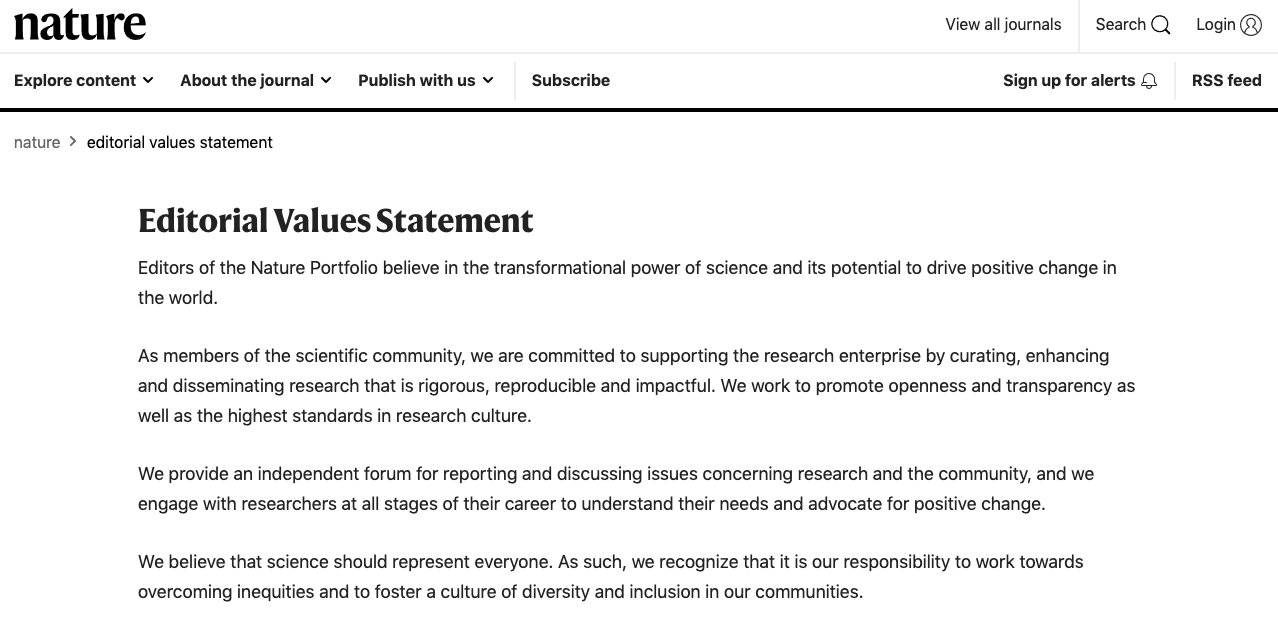 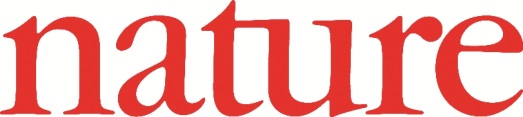 Magazine
Journal
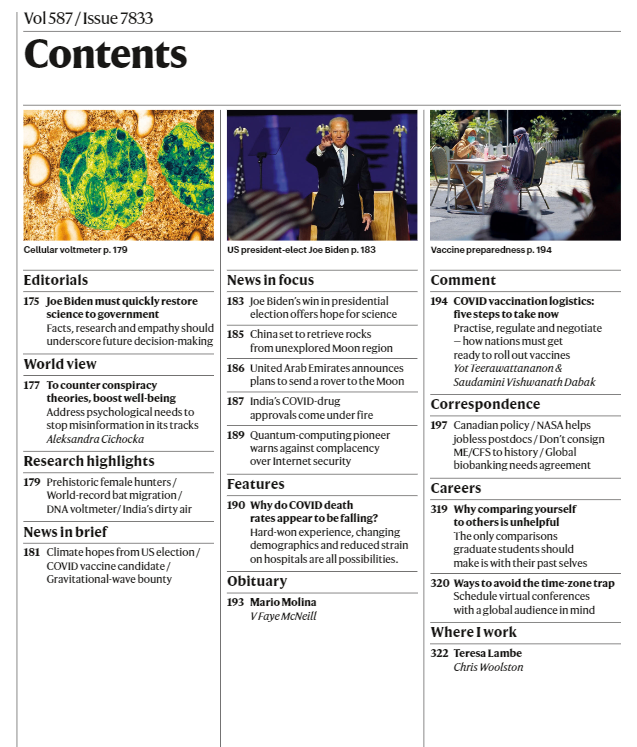 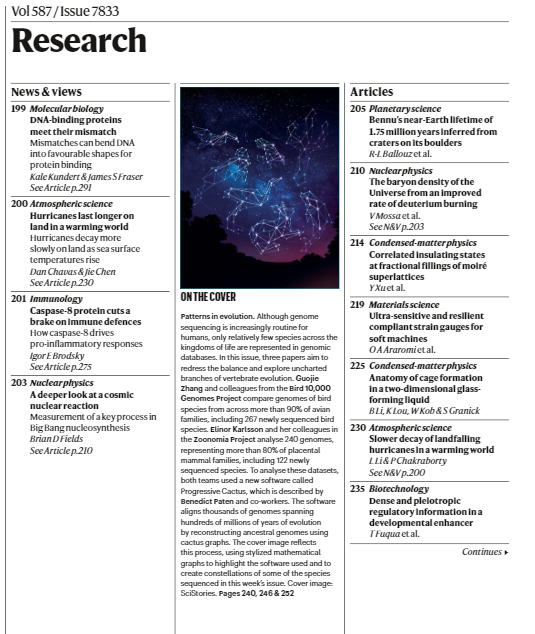 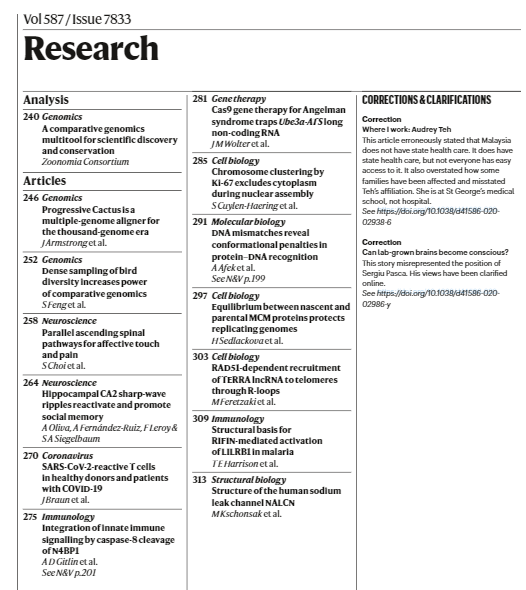 [Speaker Notes: 48,201 graphene-related papers, 2004 – 2014
830 in Nature journals 

Nature 28,157 (0.3%)
Nature Physics 2,419 (%)
Nature Materials 3,165 (%)
Nature Nanotechnology 1,707 (%)
Nature Photonics 1,853 (%)
Nature Communications 4,679 (%)]
DNA & genomes
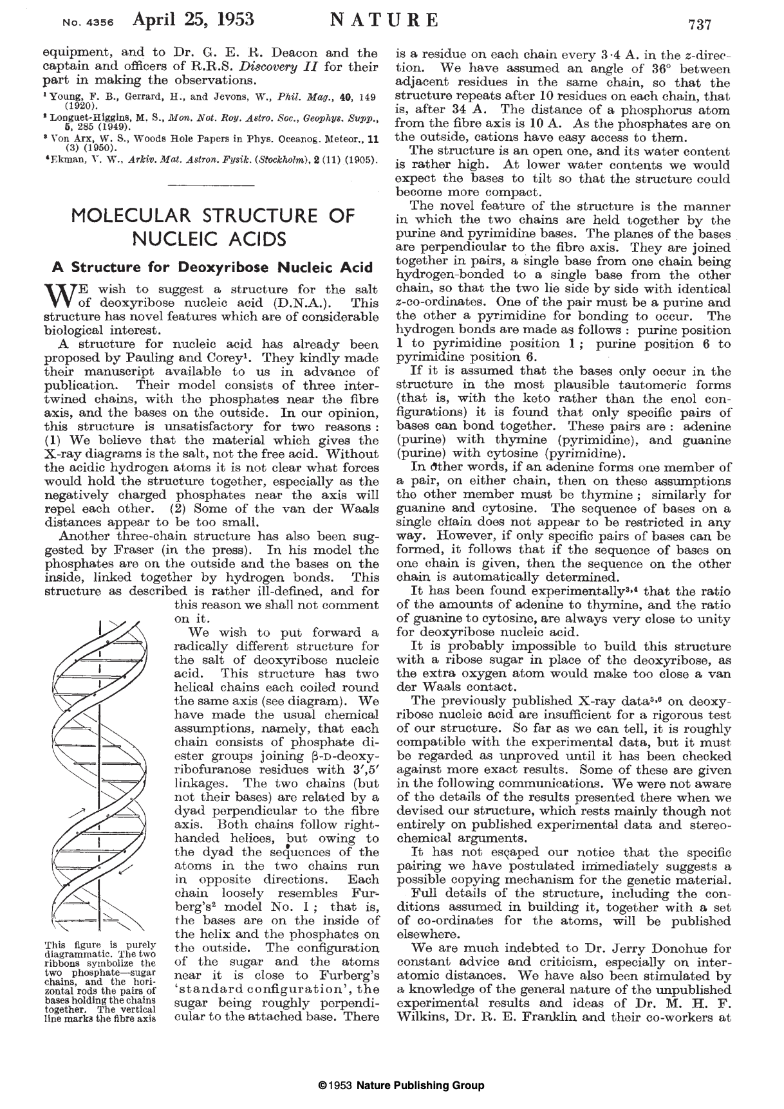 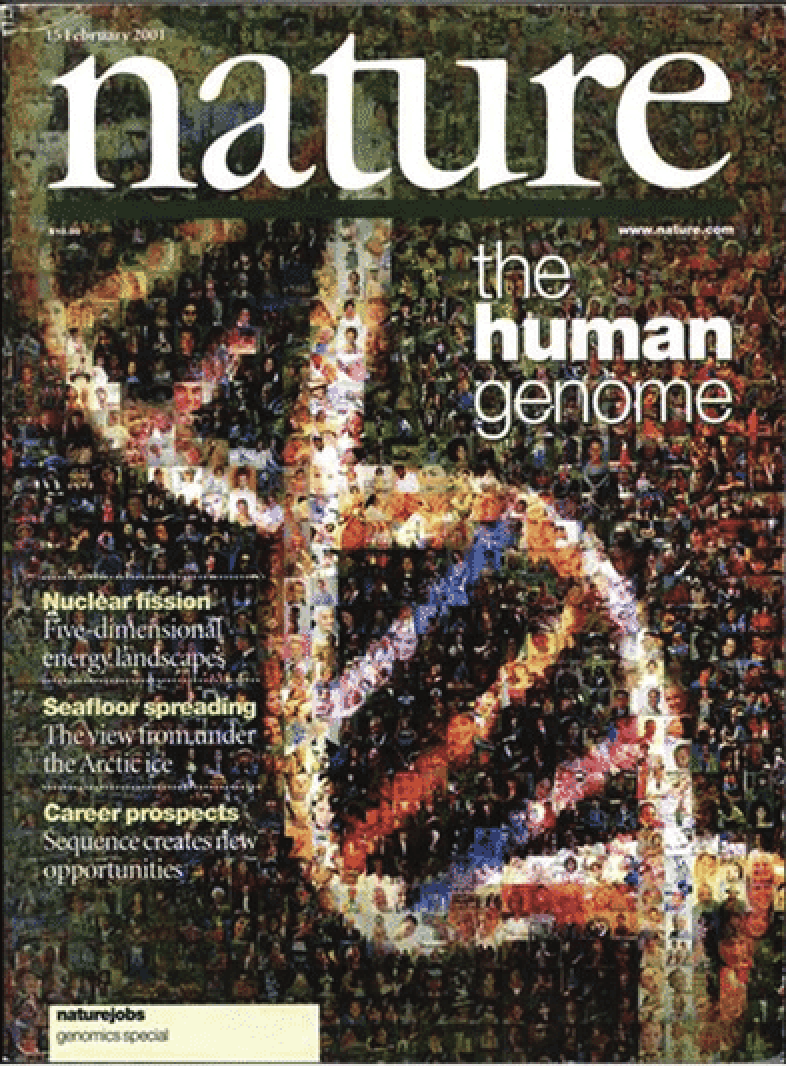 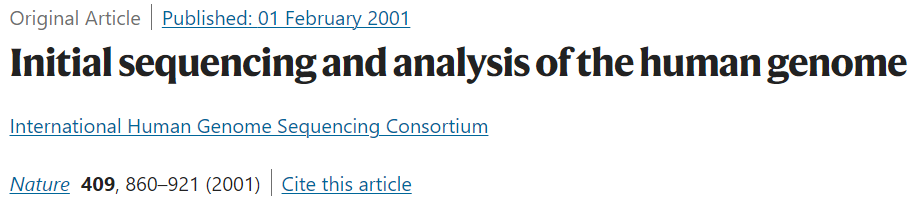 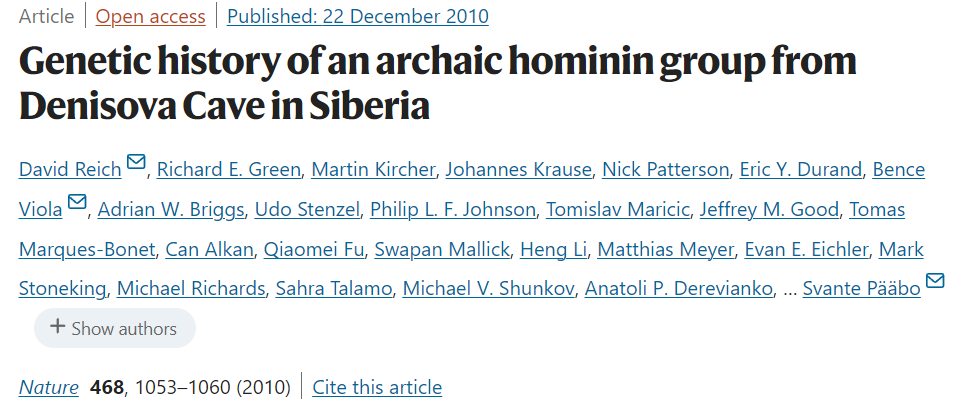 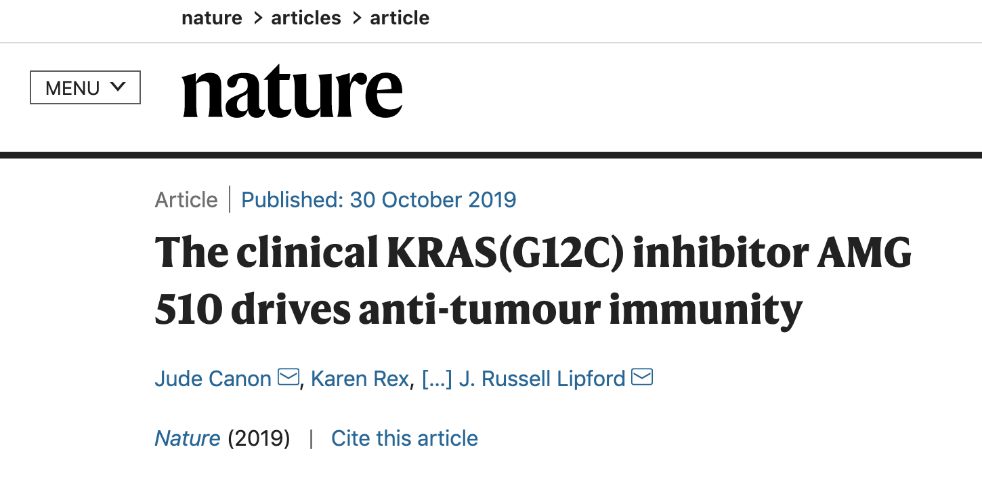 [Speaker Notes: 48,201 graphene-related papers, 2004 – 2014
830 in Nature journals 

Nature 28,157 (0.3%)
Nature Physics 2,419 (%)
Nature Materials 3,165 (%)
Nature Nanotechnology 1,707 (%)
Nature Photonics 1,853 (%)
Nature Communications 4,679 (%)]
The ozone layer
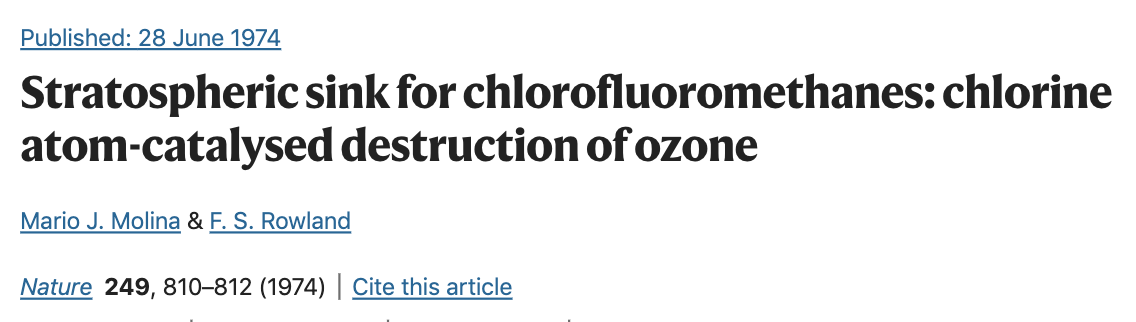 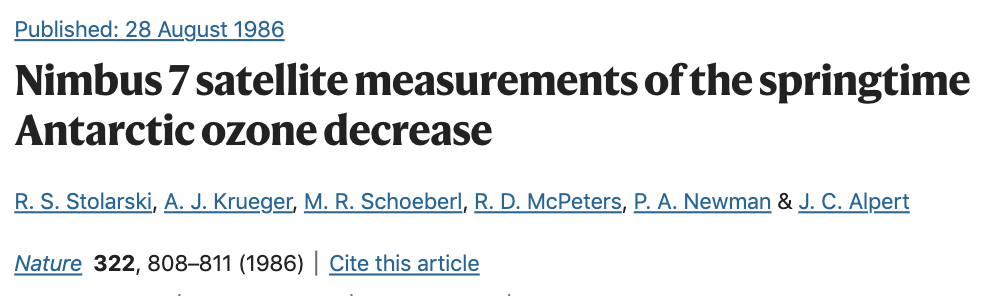 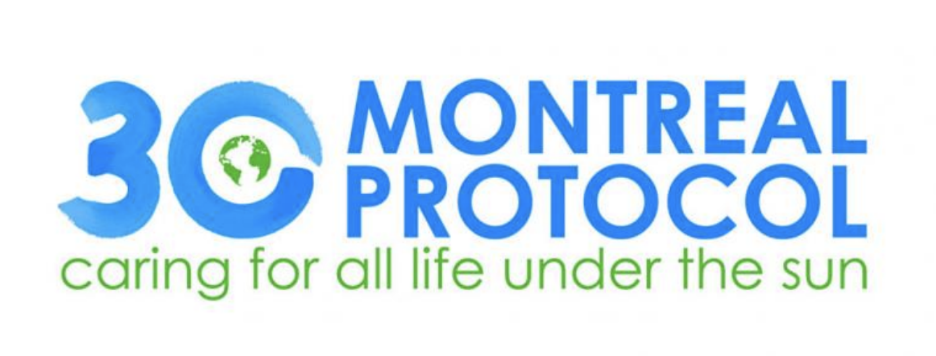 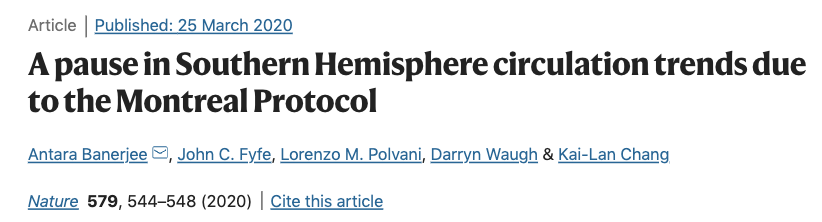 [Speaker Notes: 48,201 graphene-related papers, 2004 – 2014
830 in Nature journals 

Nature 28,157 (0.3%)
Nature Physics 2,419 (%)
Nature Materials 3,165 (%)
Nature Nanotechnology 1,707 (%)
Nature Photonics 1,853 (%)
Nature Communications 4,679 (%)]
Expanding the scope – sustainability & social science
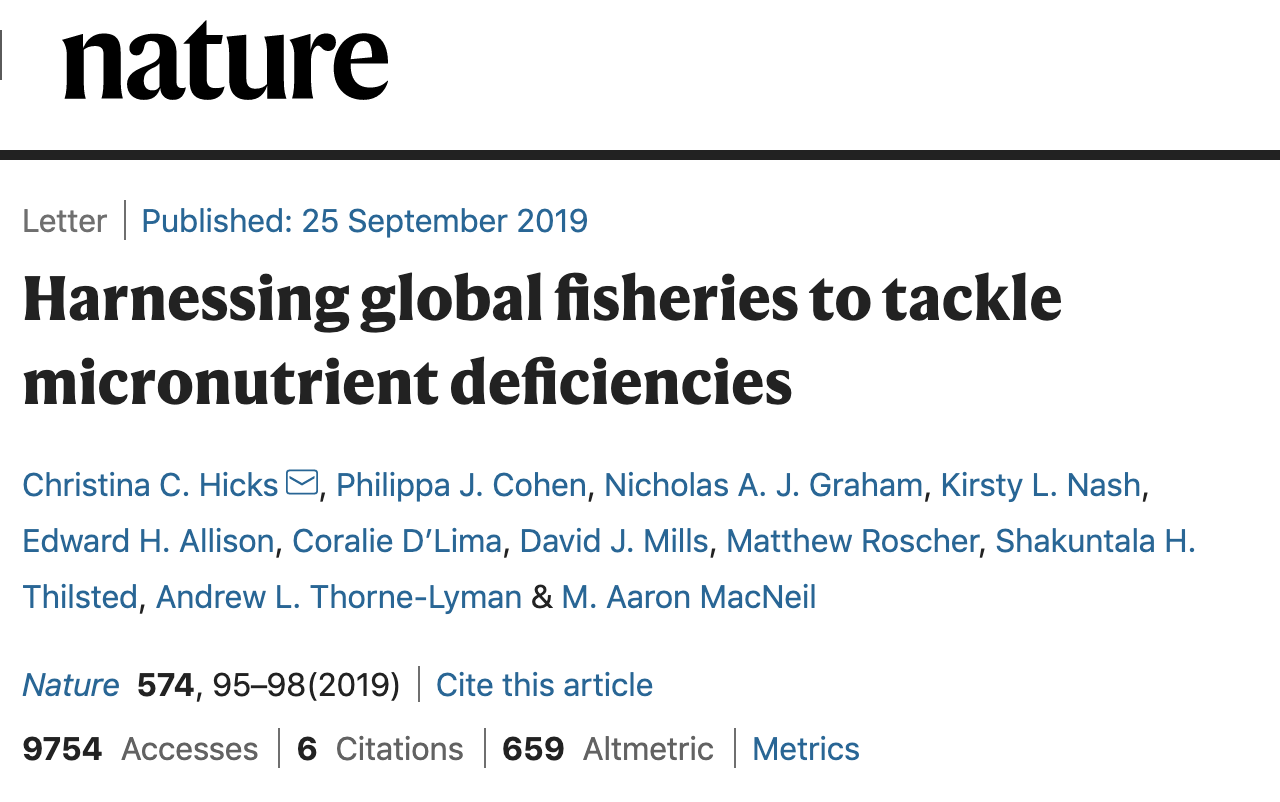 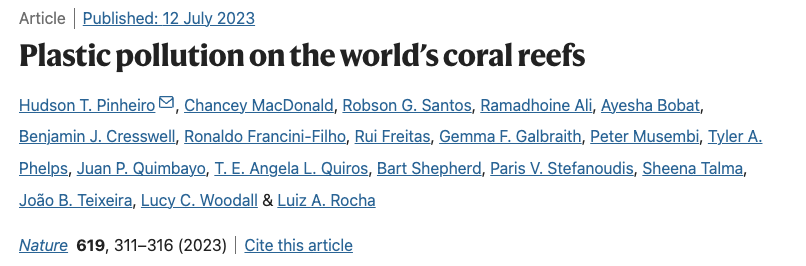 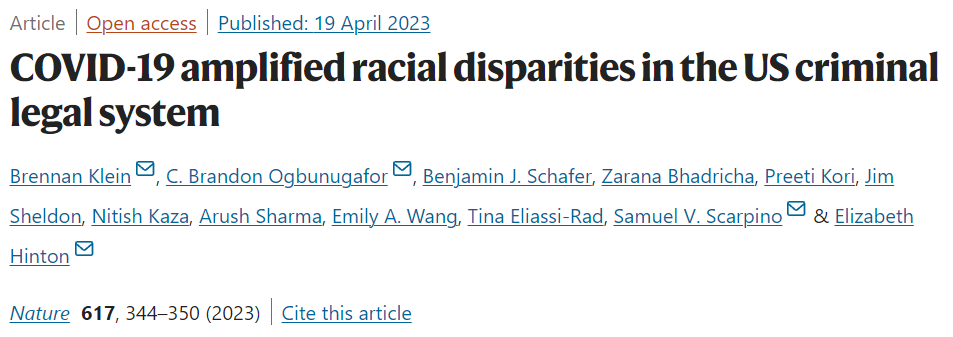 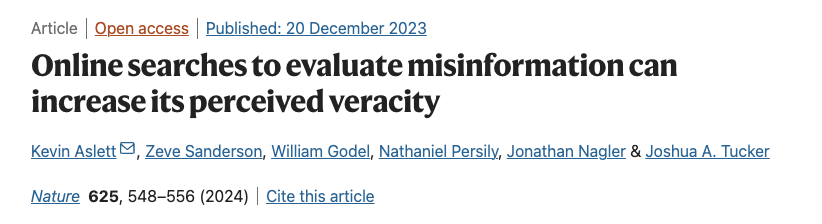 [Speaker Notes: 48,201 graphene-related papers, 2004 – 2014
830 in Nature journals 

Nature 28,157 (0.3%)
Nature Physics 2,419 (%)
Nature Materials 3,165 (%)
Nature Nanotechnology 1,707 (%)
Nature Photonics 1,853 (%)
Nature Communications 4,679 (%)]
Celebrating fundamental science
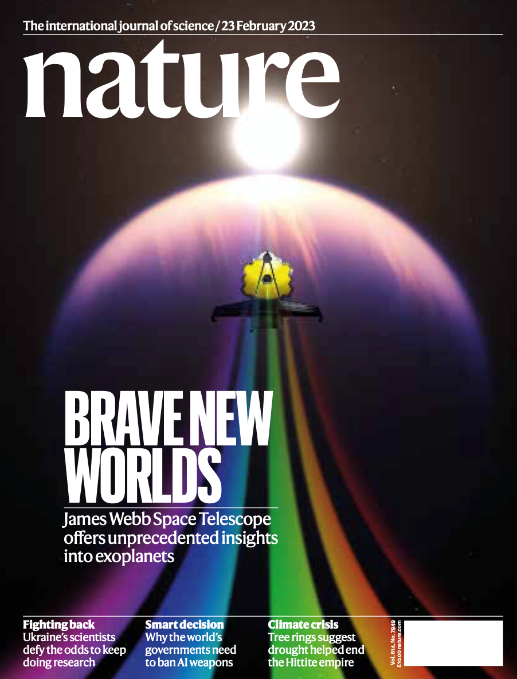 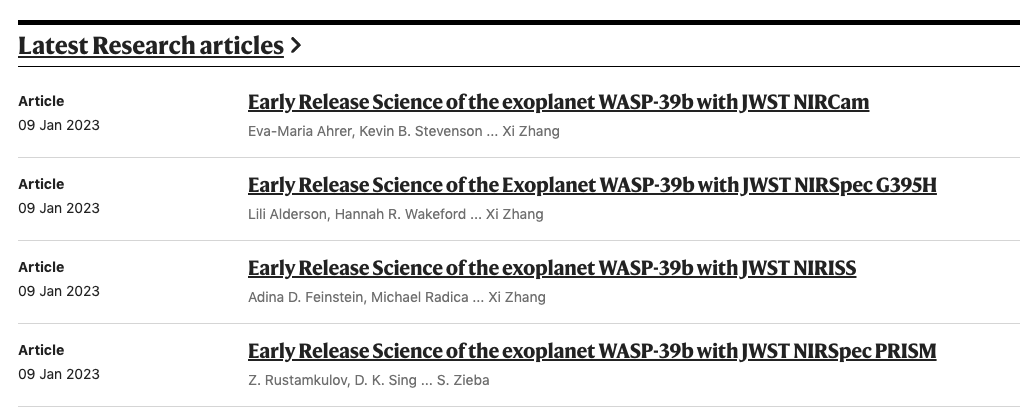 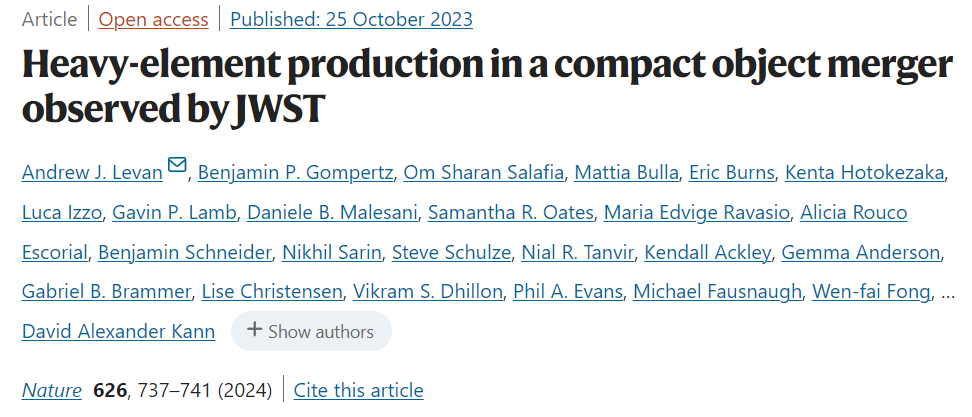 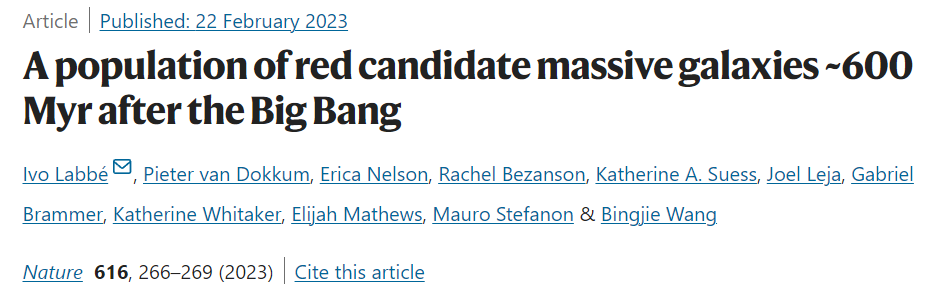 Celebrating fundamental science
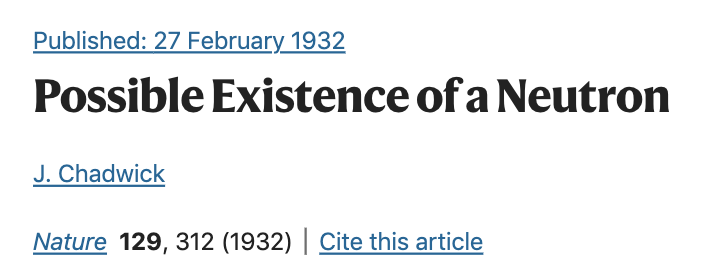 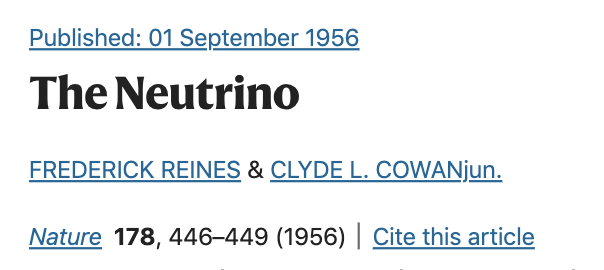 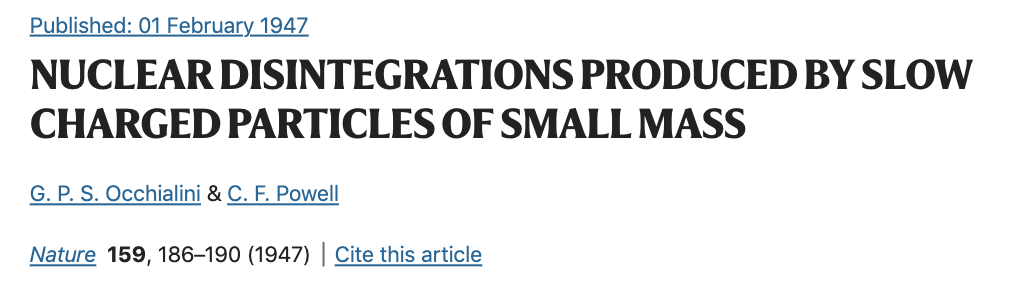 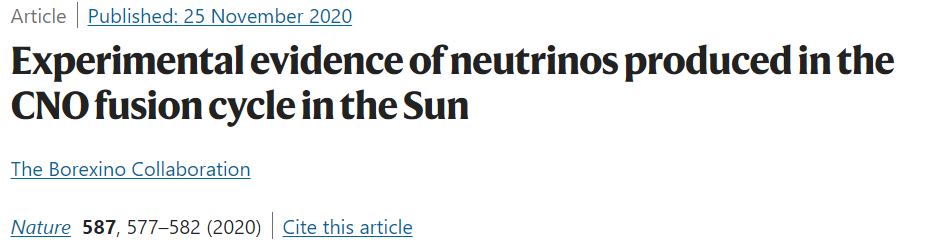 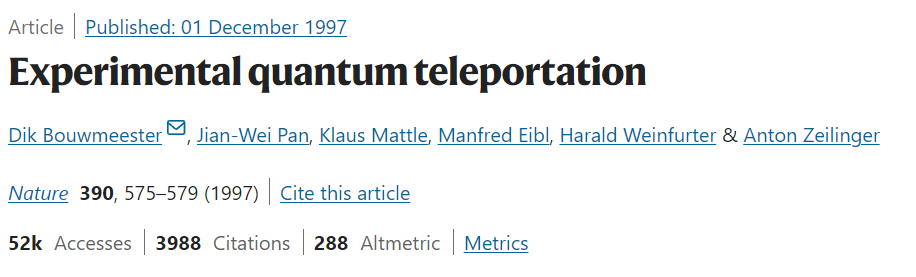 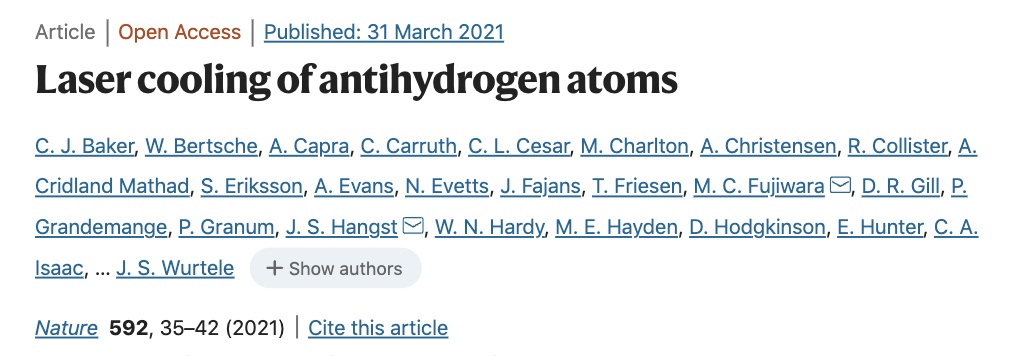 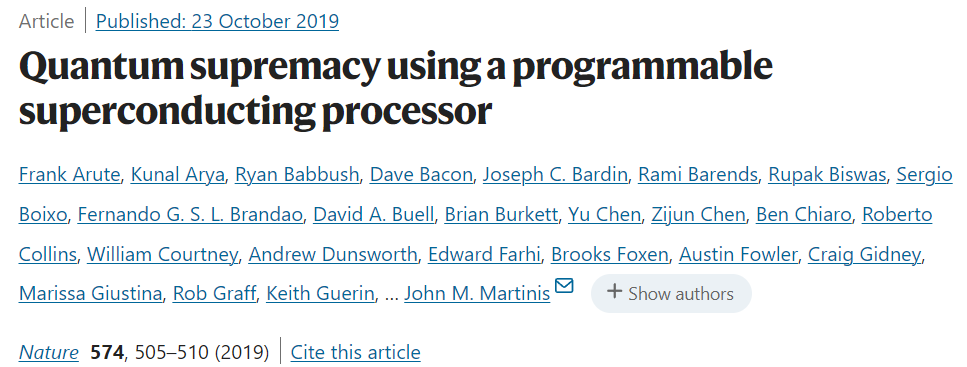 Ten years of Higgs
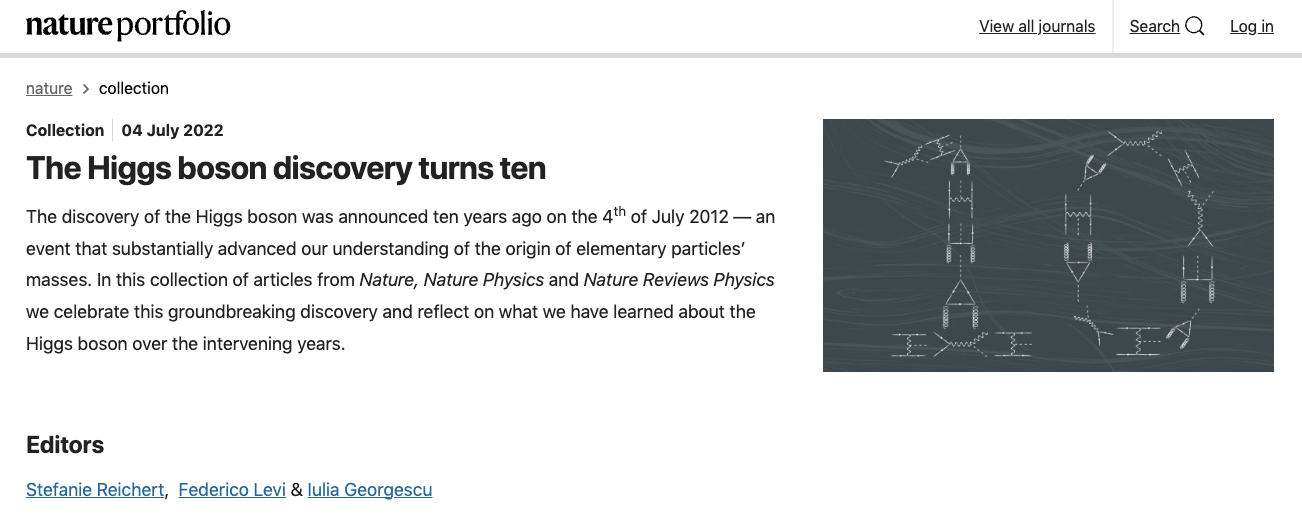 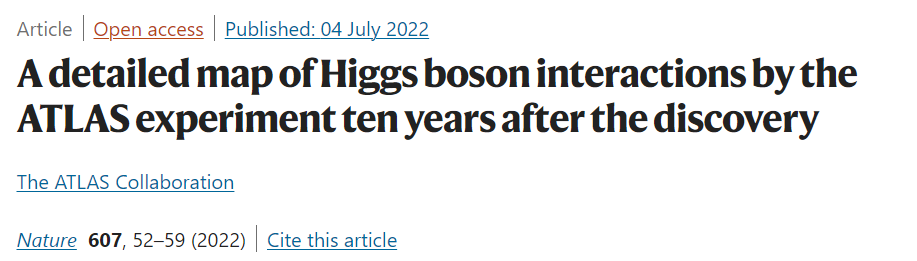 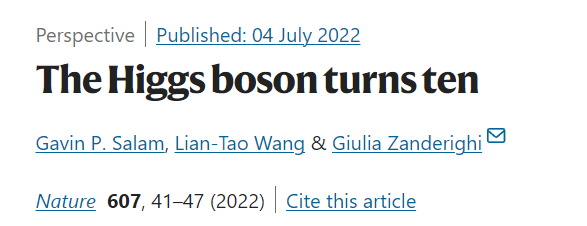 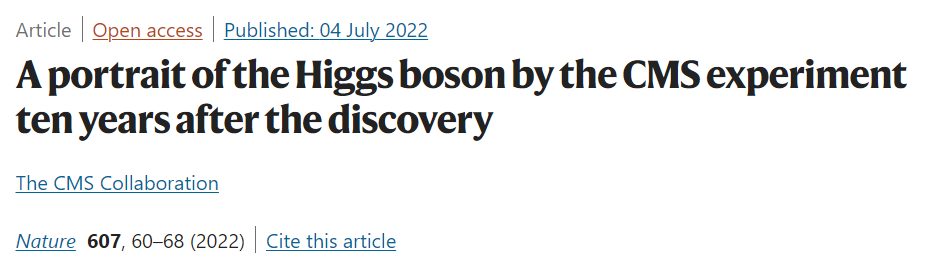 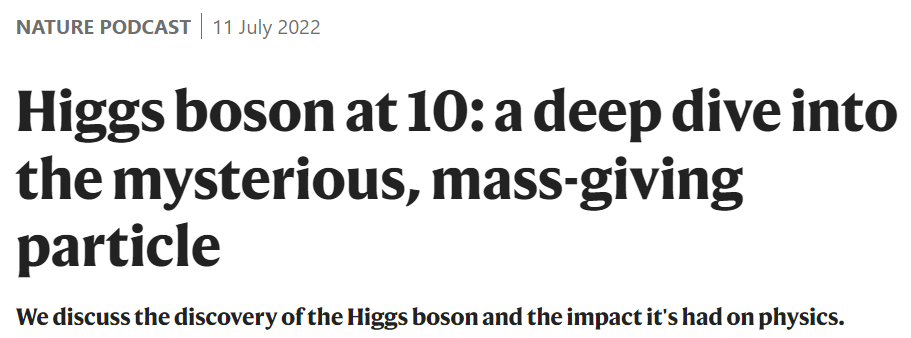 It’s not just “light” or “flashy” papers
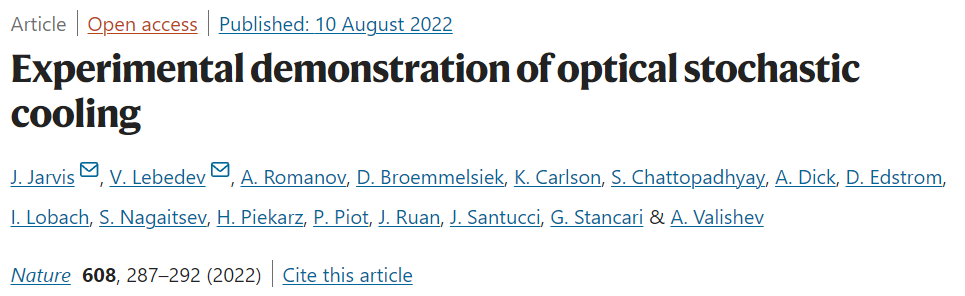 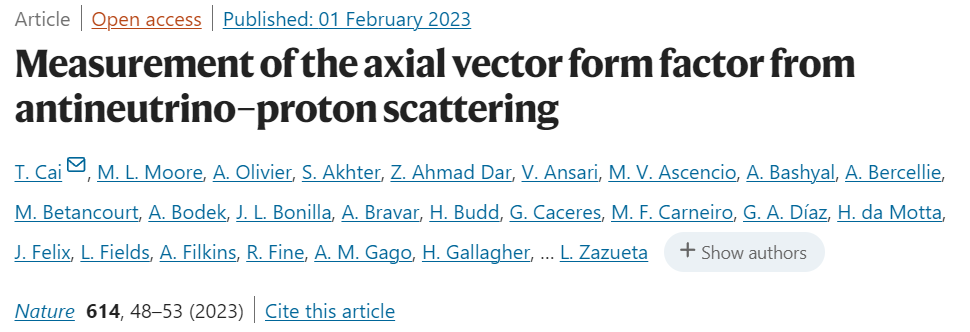 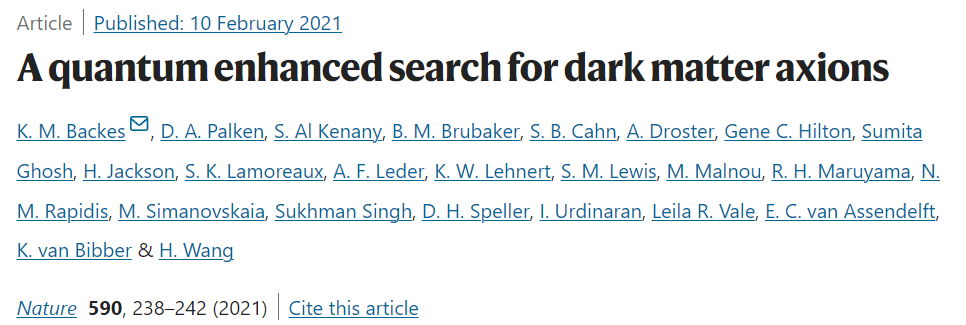 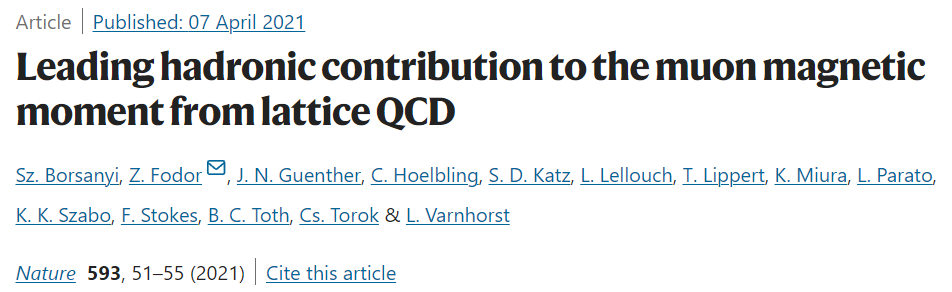 Journal editors
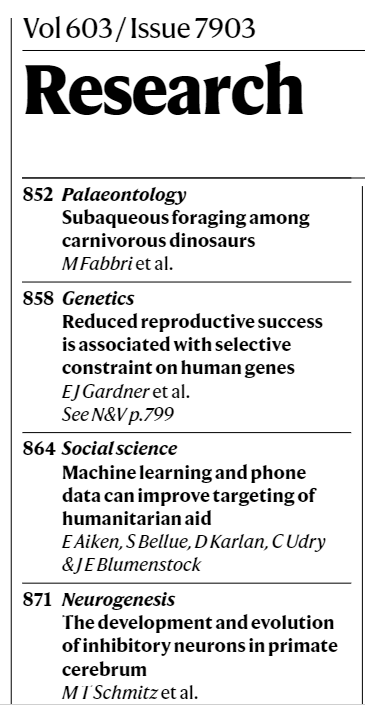 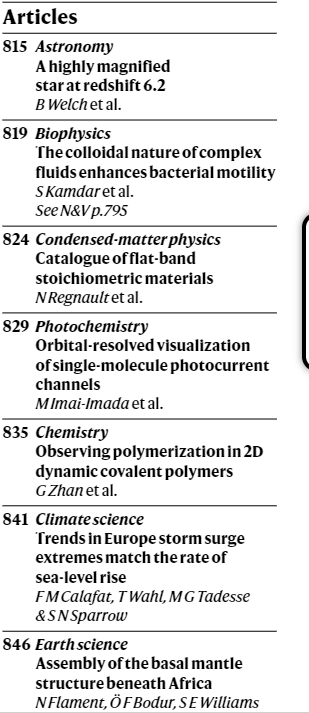 No external editorial board or society affiliation.

Full-time professional editorial staff.
40 editors (25 life sciences, 15 physical sciences).

Highly selective: 7-10% accept rate.

~ 20 articles per weekly issue. 

~ 1000 papers per year (~ 70 fundamental physics).
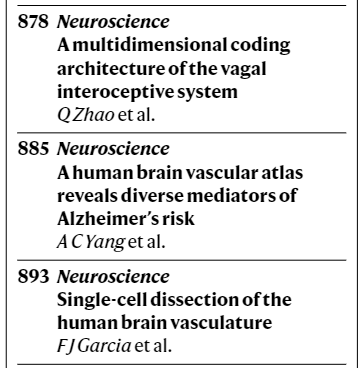 [Speaker Notes: 48,201 graphene-related papers, 2004 – 2014
830 in Nature journals 

Nature 28,157 (0.3%)
Nature Physics 2,419 (%)
Nature Materials 3,165 (%)
Nature Nanotechnology 1,707 (%)
Nature Photonics 1,853 (%)
Nature Communications 4,679 (%)]
The editorial process
… how are papers selected and published?
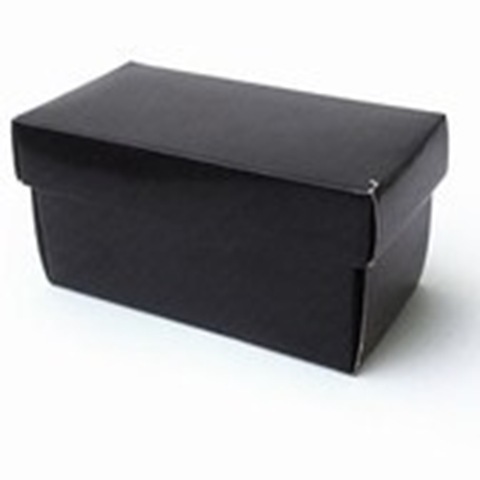 The editorial process
Submission
Preprint  deposition
Data and code availability
Formatting (loose!)
Cover letter
To do at submission:
Nature’s physics and astronomy team
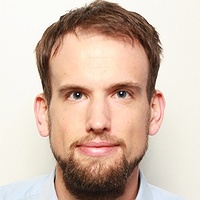 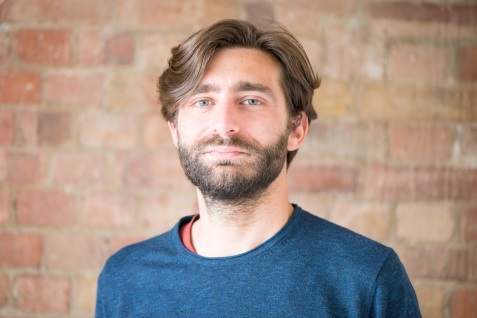 Tobias RoedelCondensed-matter physics
Federico LeviFundamental physics
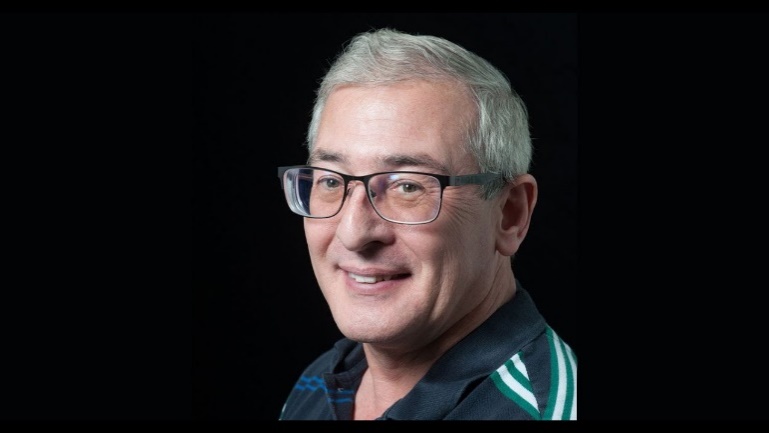 Leslie SageAstronomy & Astrophysics
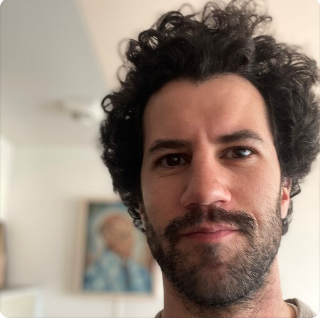 Optics & Photonics
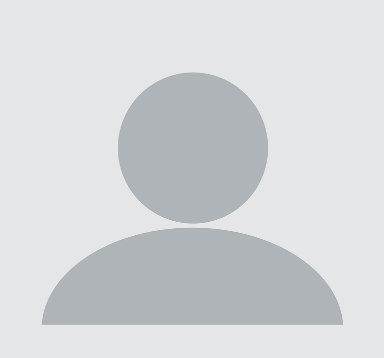 Yann Sweeney
Computer scienceand robotics
Applied physics& Electronics
On average, around 8-10 new papers per week per editor.
Decision before review
Submission
Editorial decision
Peer Review
80-85%
Returned to author
We read the whole paper.Digest what has been done: What is the question? What is the answer?Study the related literature, establish what is new.Decide (alone or as a team) if the paper satisfies our editorial criteria.
Pre-submission enquiries
Designed to save researchers’ time before preparing their manuscripts.
Extended abstract + a couple of figures or similar amount of material.
Via email or through our manuscript submission portal.
The earlier in the process, the better!
Cover letters
Only seen by editors – a chance to pitch the paper with informal context.

 

Identify related manuscripts in press or submitted elsewhere.
Please suggest reviewers! And feel free to exclude others within reason.
Papers should speak by themselves. But cover letters can help and clarify.
Peer review
Submission
Editorial decision
Peer Review
Peer review
Now double blind or transparent. 
At nature, an editor-intensive process
Reviewers:
2-4 experts with complementary backgrounds.
Assemble a diverse team of referees.
Post-review decision
50 %
Rejected
Submission
Editorial decision
Peer Review
Post-review decision
Revise
ADVICE not VOTES
Decision is for the editor, not for the referees, to make.
Decision based on arguments, relevance and background.
Difficult decisions involve more than one editor.
We often overrule reviewers, but not on technical issues.
Acceptance
Submission
Editorial decision
Peer Review
Post-review decision
7-10 %
Post-acceptance:
Copyediting, art editing
Press coverage
Dissemination(Highlights, N&Vs, etc.)
Accept
Dissemination
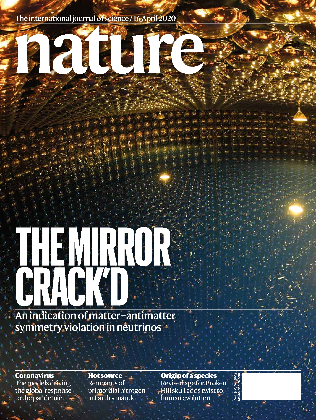 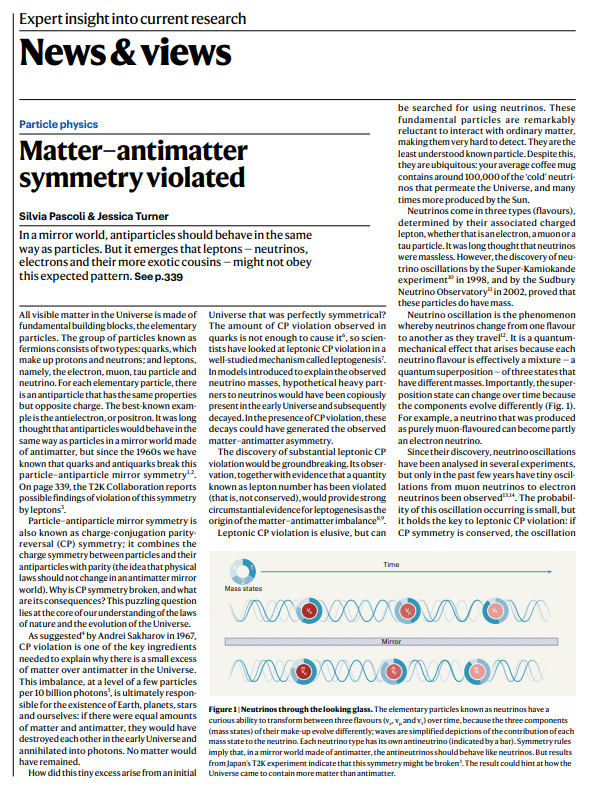 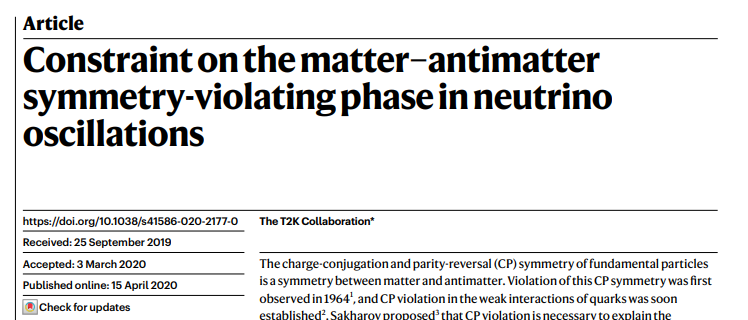 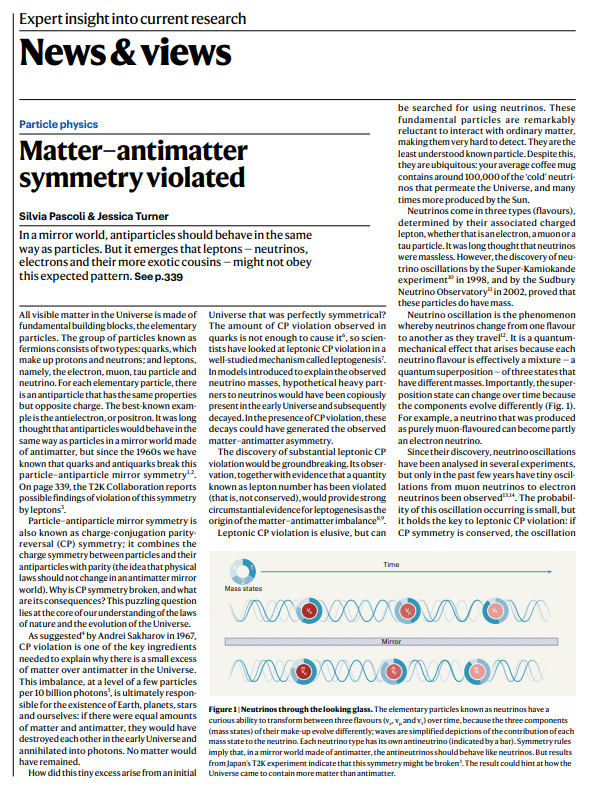 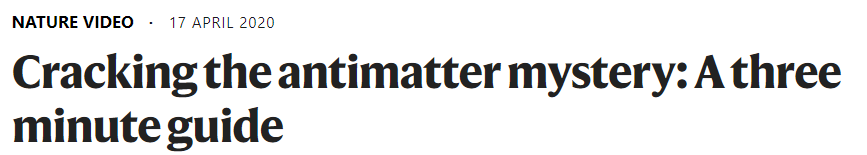 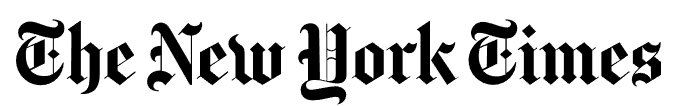 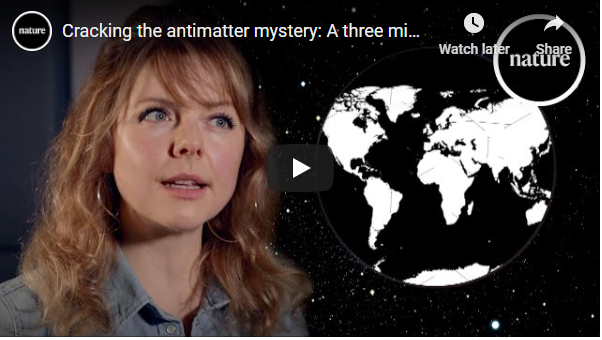 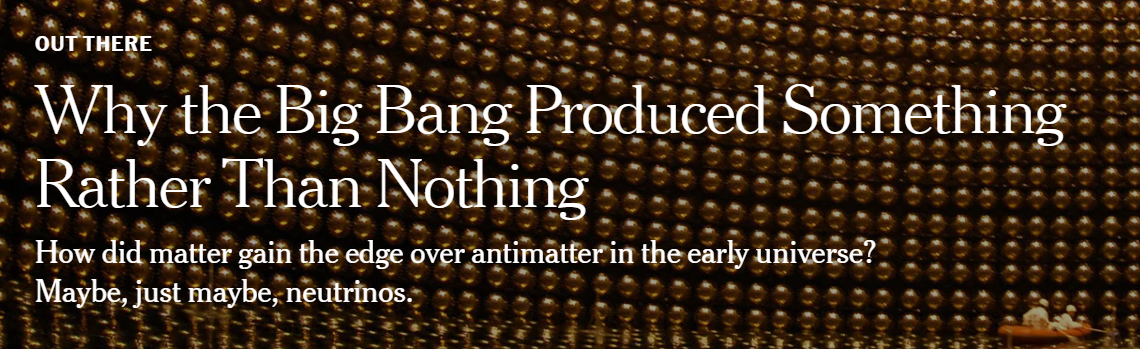 Press coverage
Nature papers get noticed and inform: in 2022 over 152,000 news stories generated
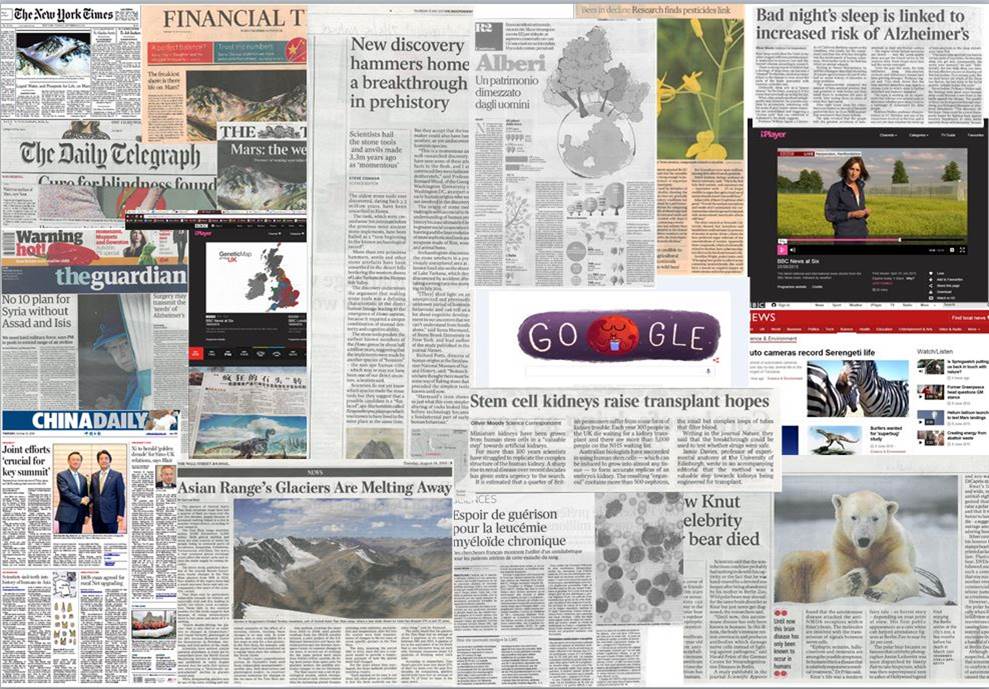 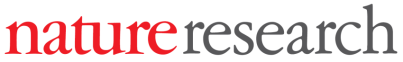 [Speaker Notes: We gave bring attention to your community.]
Correcting the record
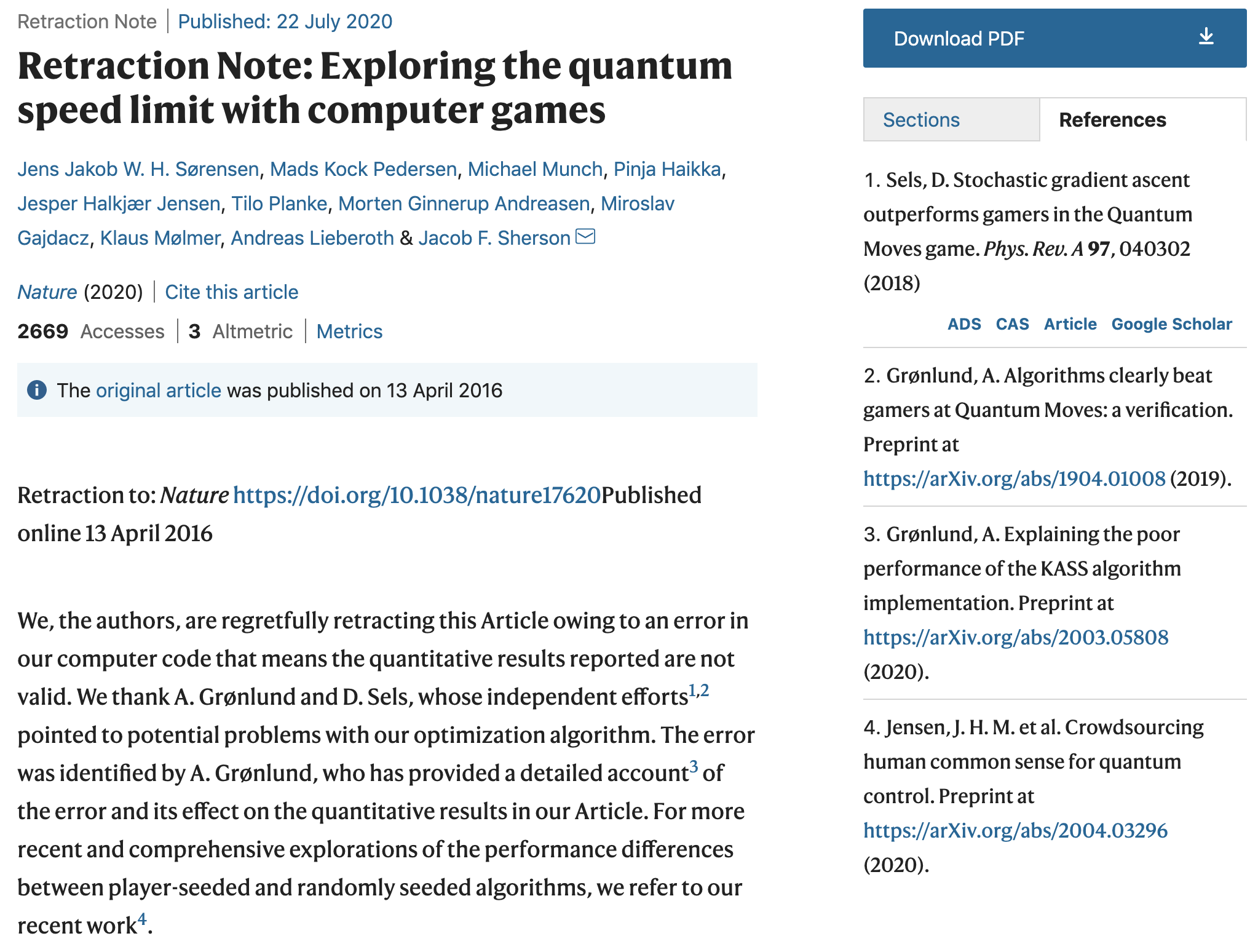 Advocacy
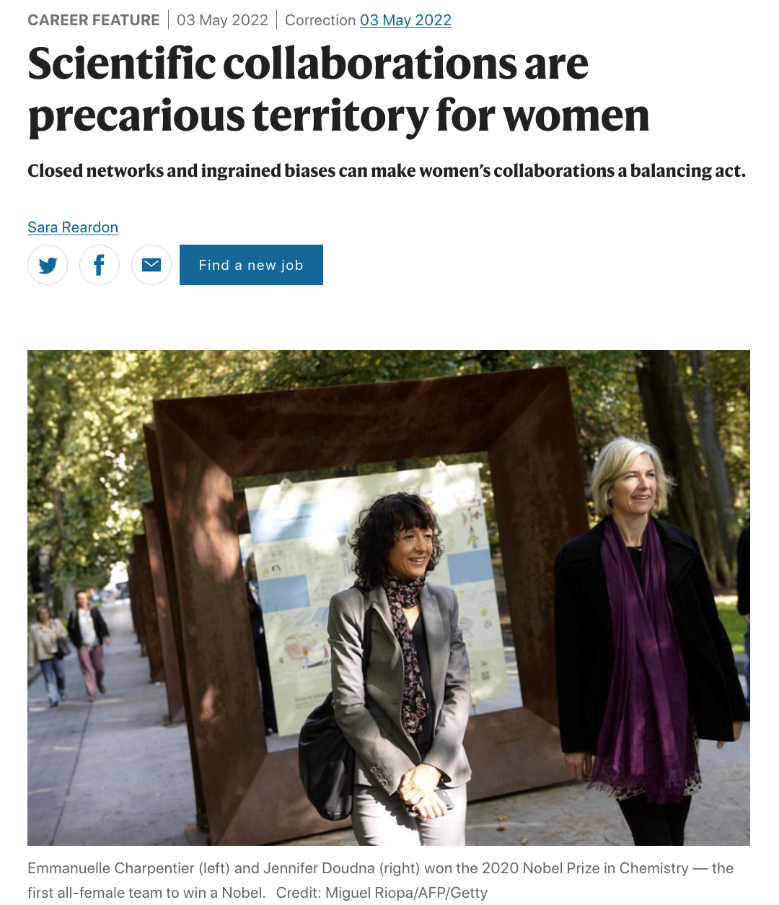 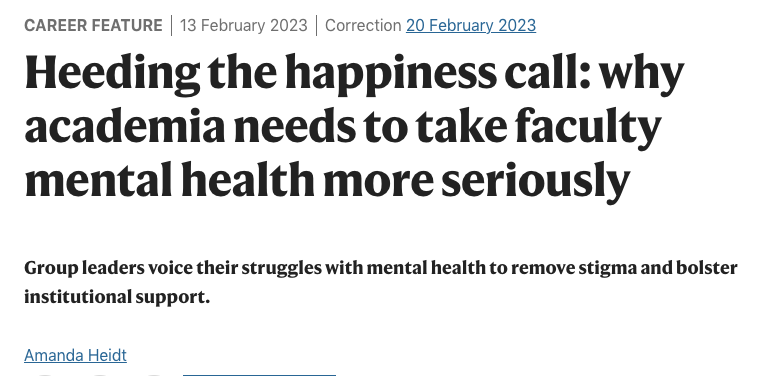 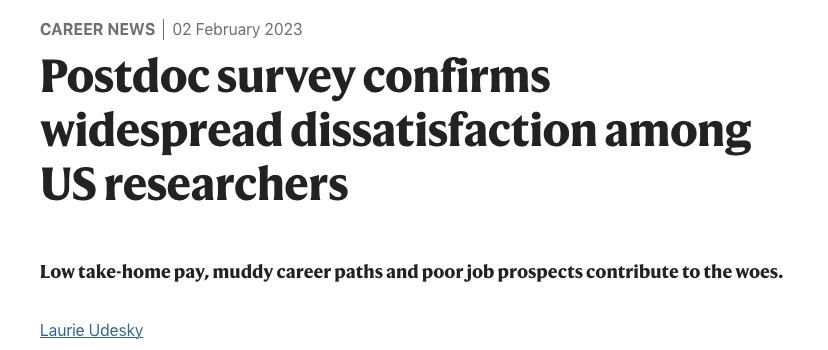 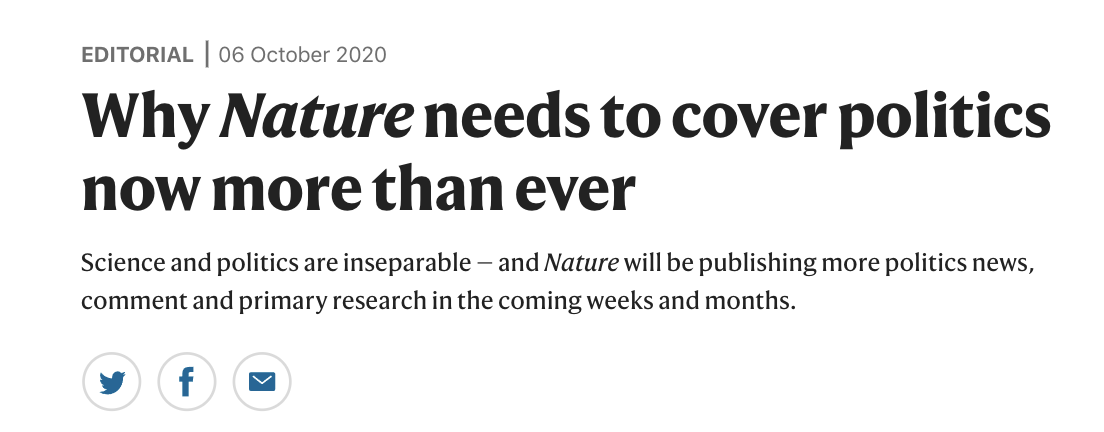 Supporting change
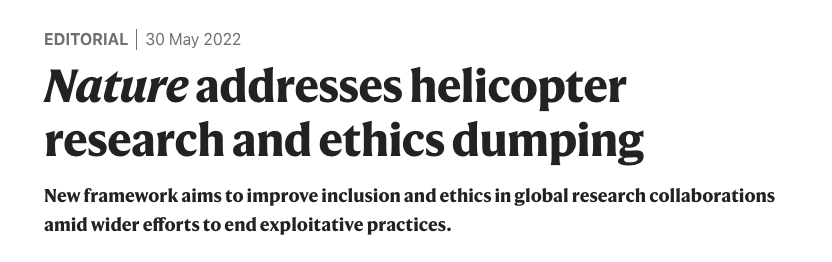 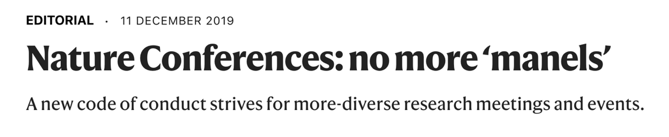 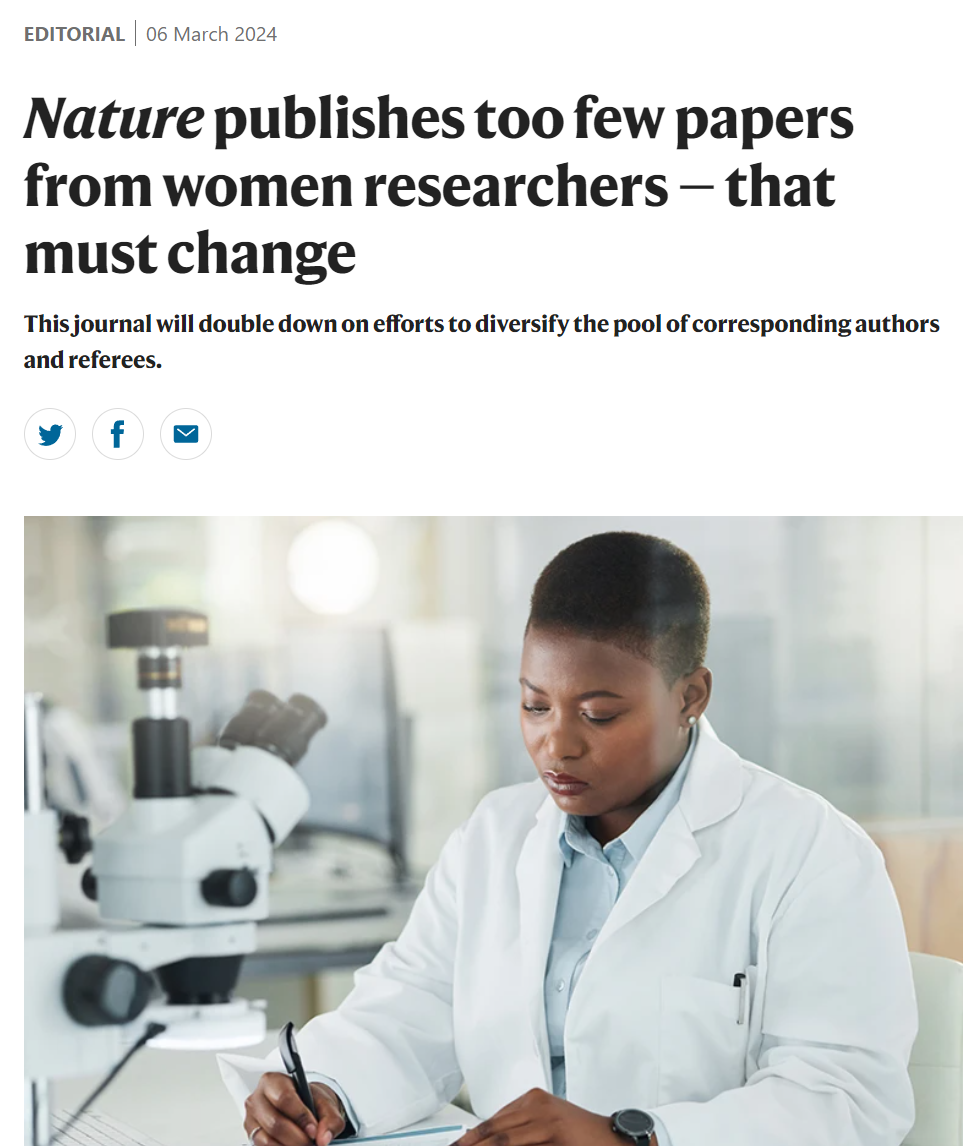 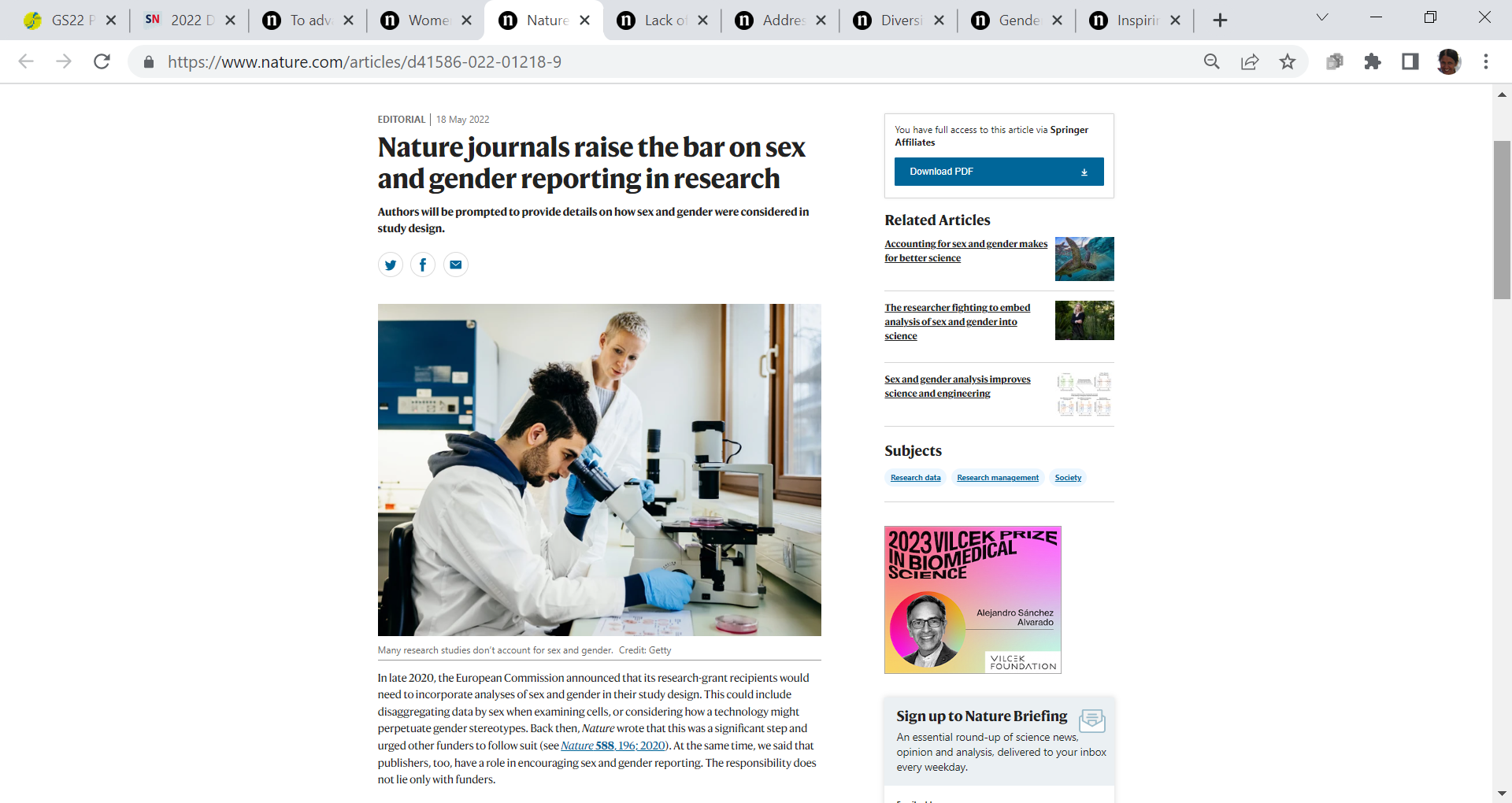 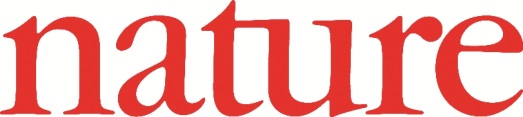 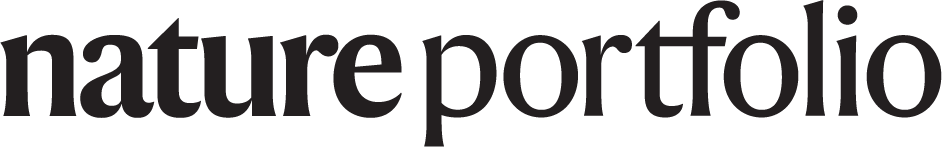 2002
1869
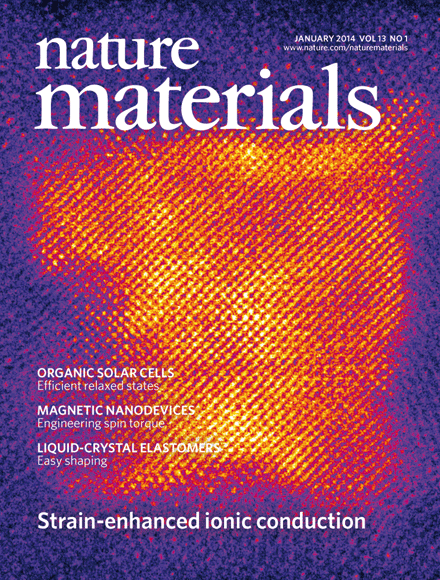 2017
1995
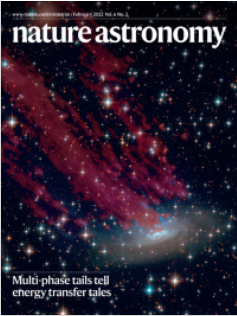 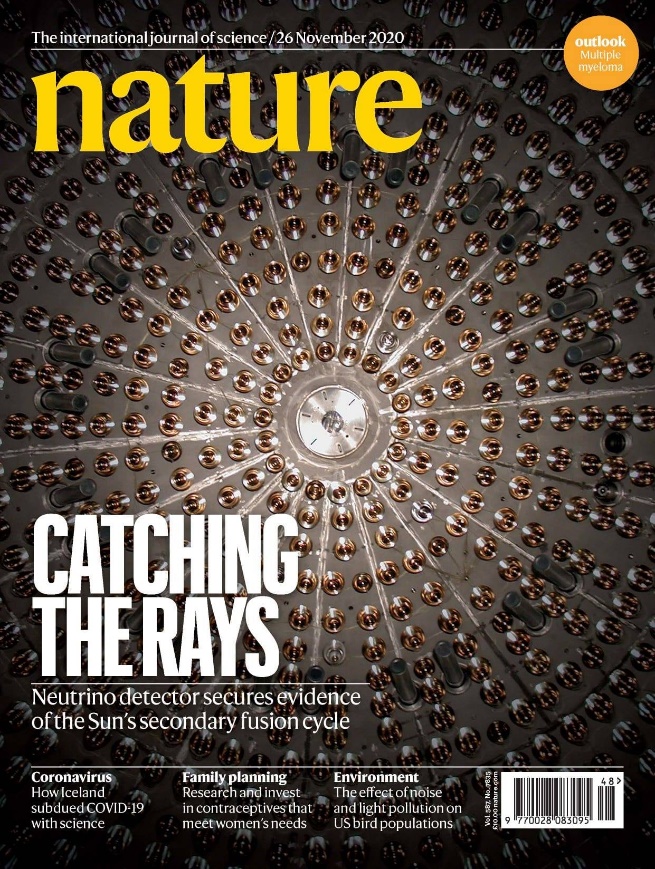 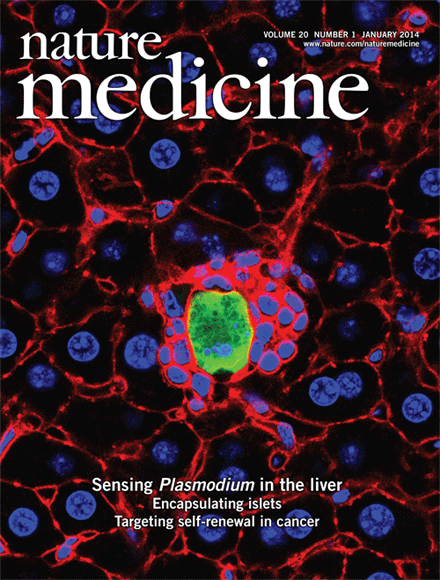 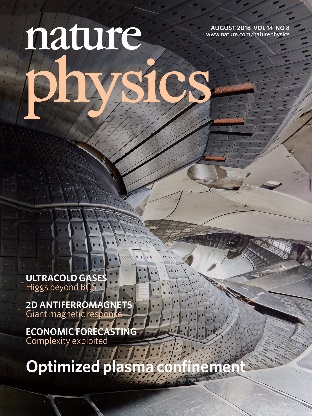 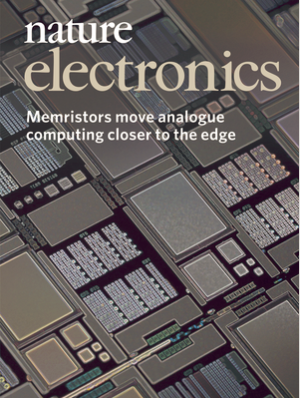 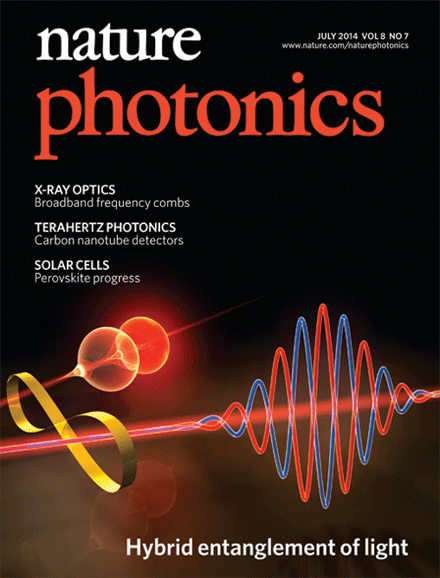 2005
2007
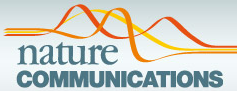 2018
2010
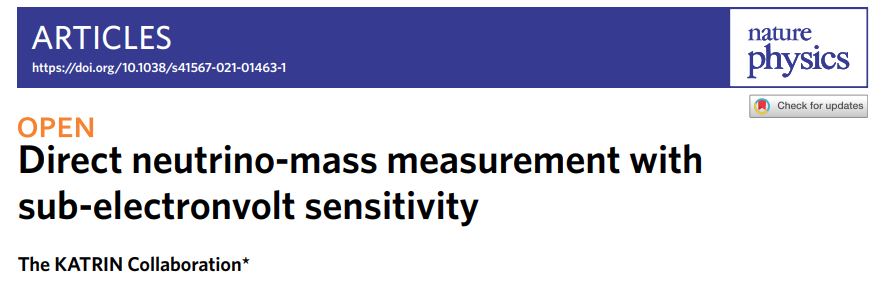 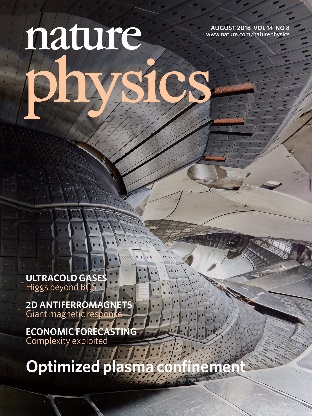 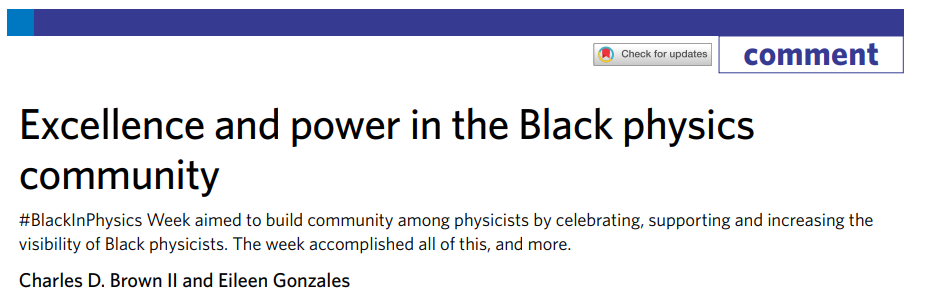 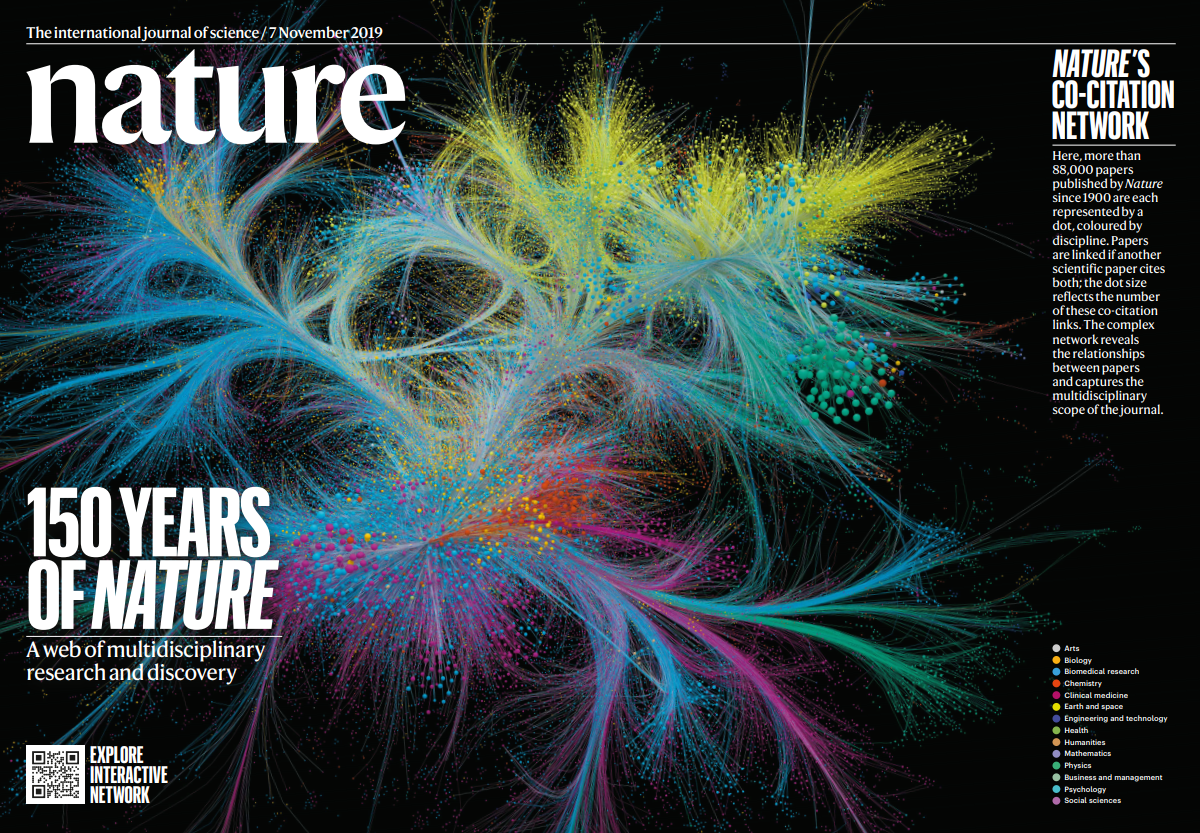 Thank you.
Federico.levi@nature.com
@fdlevi
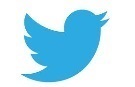